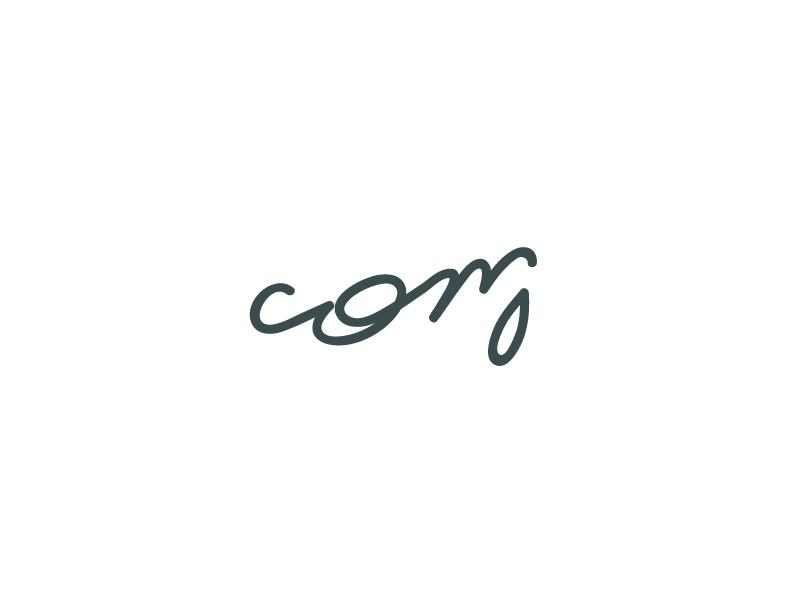 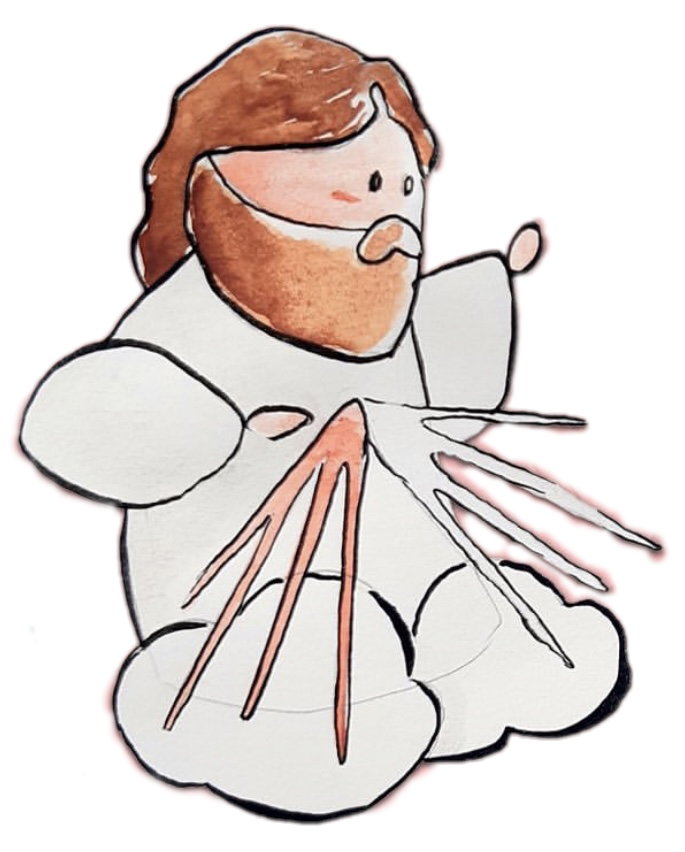 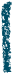 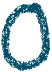 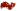 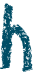 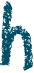 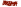 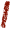 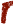 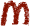 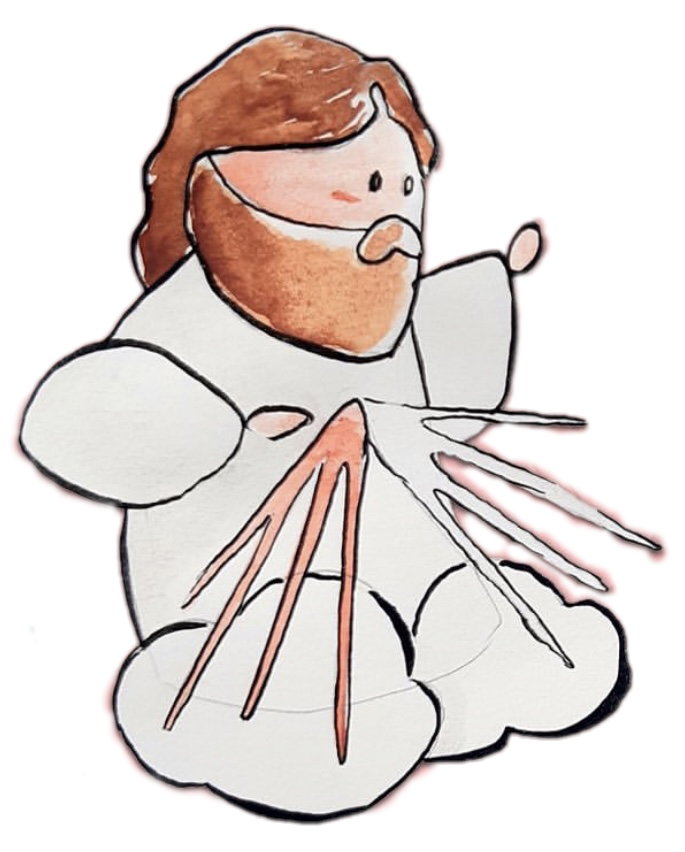 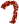 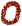 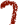 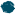 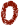 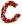 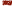 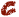 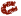 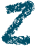 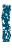 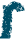 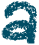 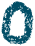 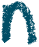 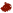 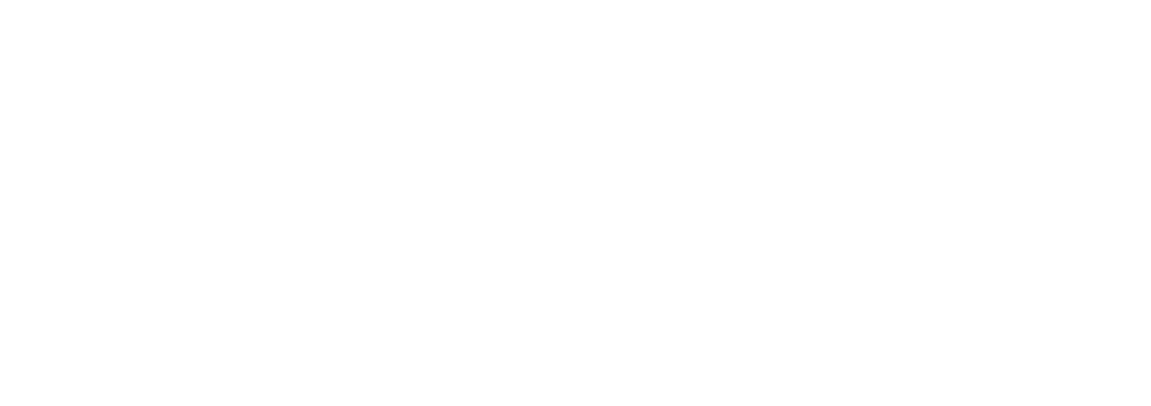 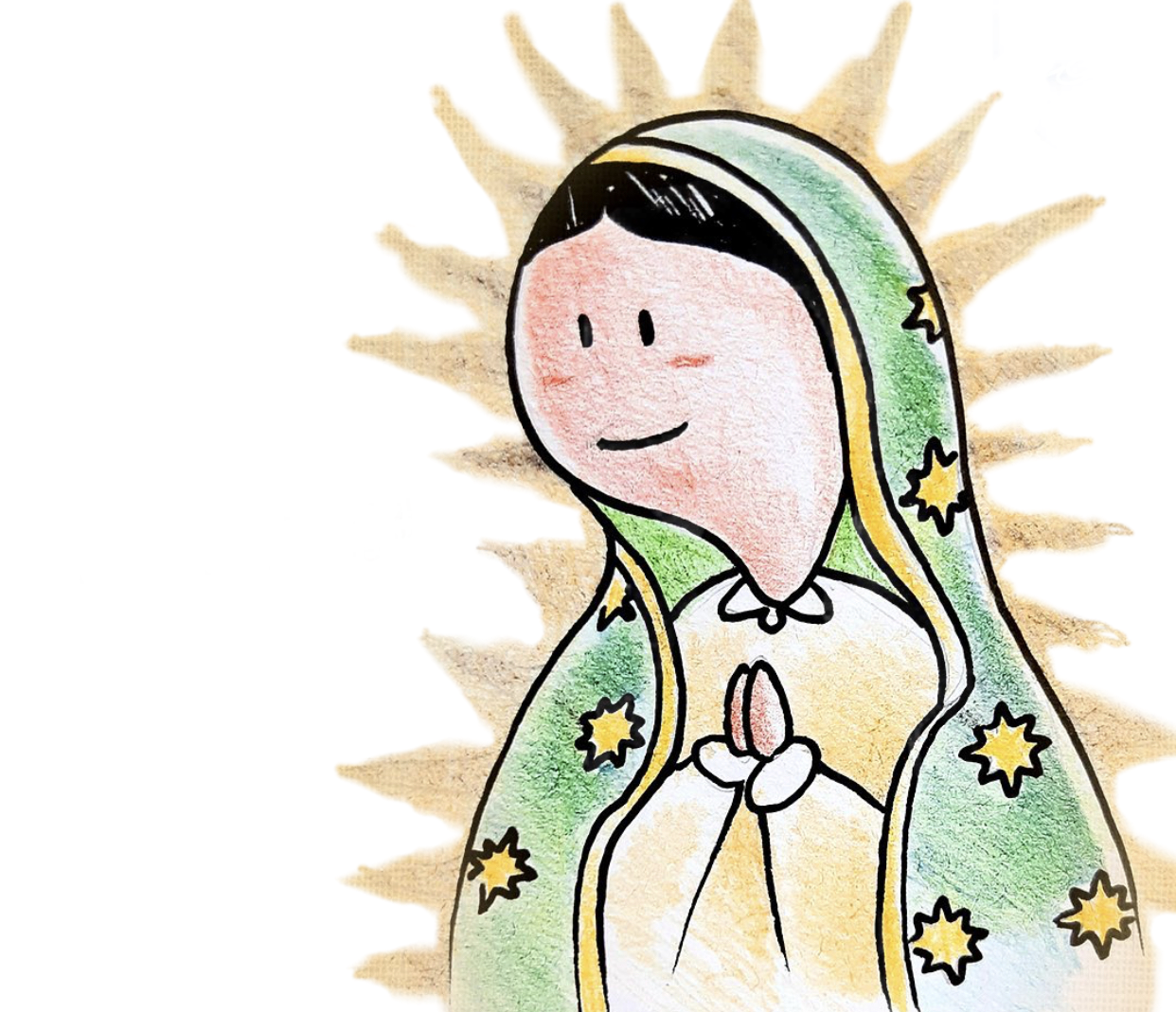 Santos Heróis
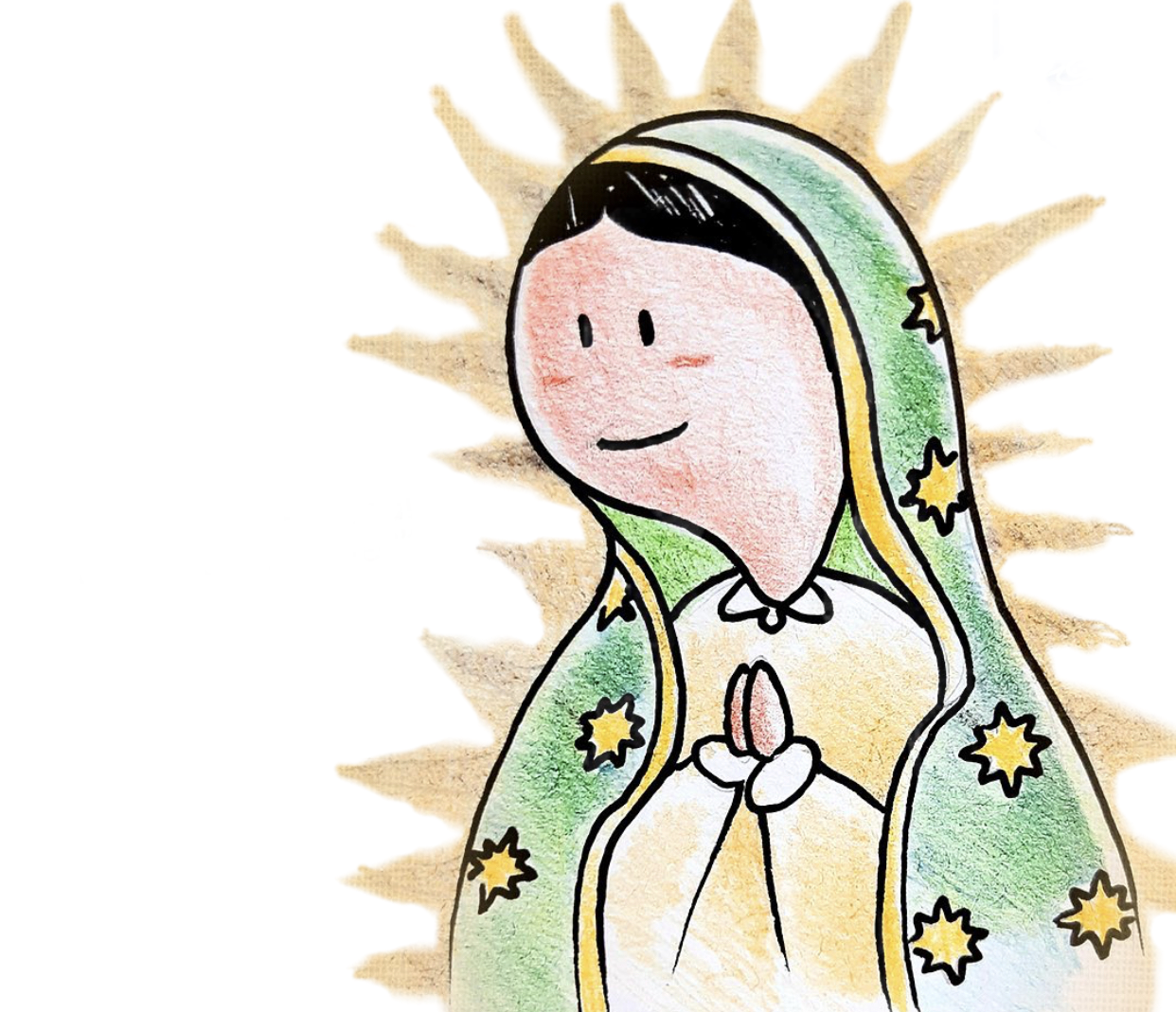 1
Santos Heróis: Santa Ana e São Joaquim
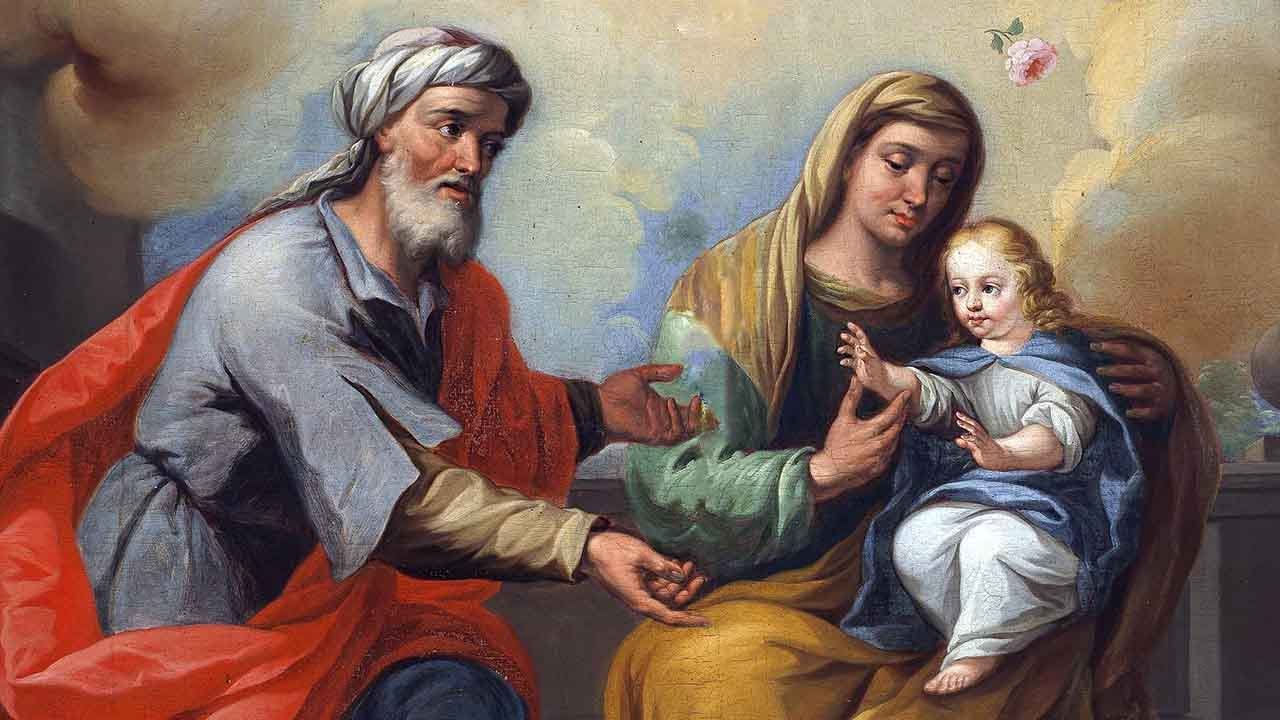 Uma boa maneira de educar nossos filhos na fé é contando para eles histórias incríveis e reais de quem é um grande exemplo de fé, amor a Deus e prática de virtudes: os nossos Santos heróis! Contar essas santas histórias enriquecem o imaginário das crianças! Esse sim é um verdadeiro herói!
São Joaquim e Santa Ana, foram os pais de Nossa Senhora, por isso os são os avós de Jesus Cristo. Os nomes de Santa Ana em hebraico, significa “graça” e de São Joaquim significa “Javé prepara ou fortalece”.
Eles eram um casal estéril, com idade avançada e não possuíam filhos. Para os judeus e sua cultura, era causa de vergonha e sinal da maldição divina.
Porém São Joaquim e Santa Ana se amavam verdadeiramente e mesmo com todas as dificuldades nunca deixaram de rezar, acreditar, ter fé e temor a Deus.
E então o Senhor os abençoou com o nascimento da Virgem Maria. Não encontramos muitas fontes que sejam reconhecidas pela Igreja, que relatem a história deste casal e até o crescimento de Nossa Senhora.
Santa Ana e São Joaquim, rogai por nós!
Tudo por Jesus, nada sem Maria!
2
Prática Sugerida
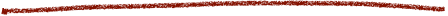 Durante essa quinzena, sugerimos que todos os dias a criança reze antes de dormir a oração com a família:
Oração pelos avós:
Senhor Deus Todo Poderoso, abençoe nossos avós com vida longa, felicidade e saúde. Que eles permaneçam constantes em seu amor e sejam sinal vivo de Sua presença, para os filhos e netos. Nós Lhe pedimos através de Cristo, Nosso Senhor. Amém!
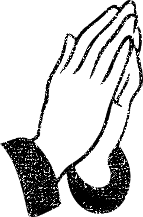 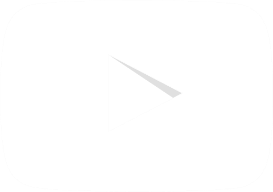 Perguntas de reflexão
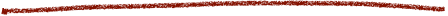 Durante essas semanas façamos essas perguntas a nós mesmos todos os dias:
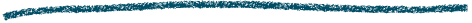 BUSCO ESTAR PERTO DOS MEUS AVÓS E APRENDER COM ELES?
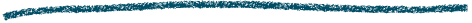 SOU EDUCADO E RESPEITO OS MAIS IDOSOS?
PROCURO PERGUNTAR AOS IDOSOS SE PRECISAM DE AJUDA?
TENHO PACIÊNCIA EM AJUDAR OS MAIS VELHOS?
ESTOU REZANDO PELOS MEUS AVÓS? PELA VIDA E SAÚDE DELES?
Preencha os dias em que as atividades foram cumpridas.
3
Contemplação
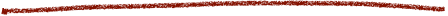 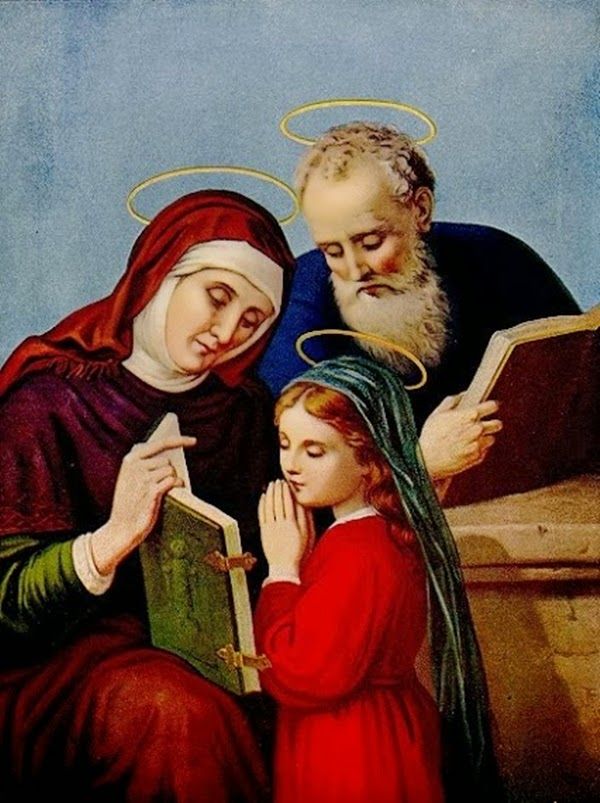 O que você está vendo nesta imagem?
O que te chama mais atenção?
Você sabe quem são essas pessoas? 
O que eles estão fazendo? 
Você acha importante aprender com os mais velhos?
4
Aprendendo com o Paciollinho
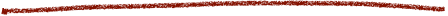 Olá crianças, tudo bem? 
Vocês sabiam que Jesus Cristo, teve avós como eu e vc?
O nome deles eram Joaquim e Ana, e o mais legal, sabe qual é o significado dos seus nomes? Em Hebraico que era a língua que se falava naquela época, Ana, significa “graça” e Joaquim significa “Javé prepara ou fortalece”.
Eles eram um casal com mais idade, e não tinham filhos, isso para cultura judaica e para as pessoas daquela época era visto como uma forma de maldição. Mas isso não fez com que Santa Ana e São Joaquim desistissem. Apesar das dificuldades Santa Ana e São Joaquim nunca deixaram de se amar, e principalmente sempre eles nunca desistiram de rezar pedindo um filho ou uma filha, mesmo possuindo uma idade avançada. 
Eles possuíam muita fé e Temor a Deus. E como todos nós sabemos, quando a gente pede com muita fé e confia em Deus, nós muitas vezes alcançamos nossos  milagres. Deus escutou o pedido desse casal e com muito amor, os presenteou com ninguém menos que Nossa Senhora, a Mãe de Jesus. Maria, foi um milagre e um presente de Deus para São Joaquim e Santa Ana.
Então crianças sejam bondosos e cuidem dos seus avós pois eles te deram um tesouro muito especial que é o pai e a mãe de vocês.
Forte abraço filhos e filhas, até a próxima formação!

Tudo por Jesus, nada sem Maria!
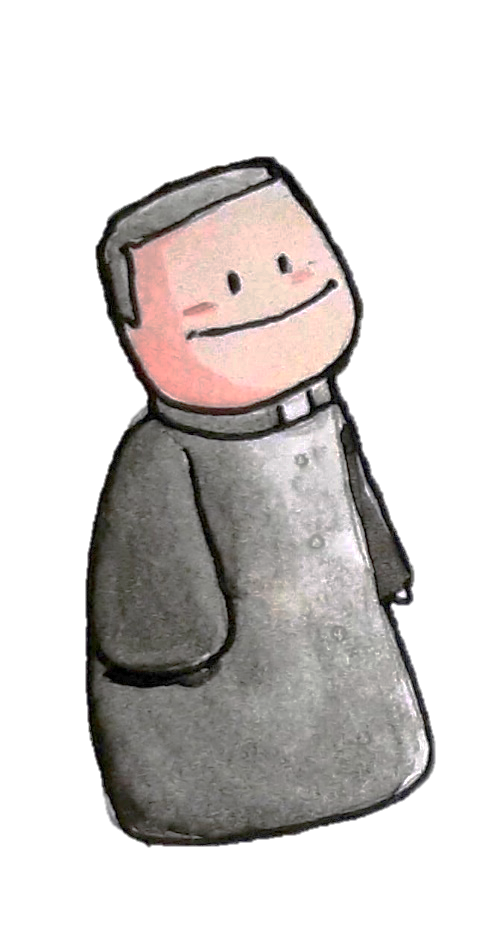 5
Leitura em voz alta
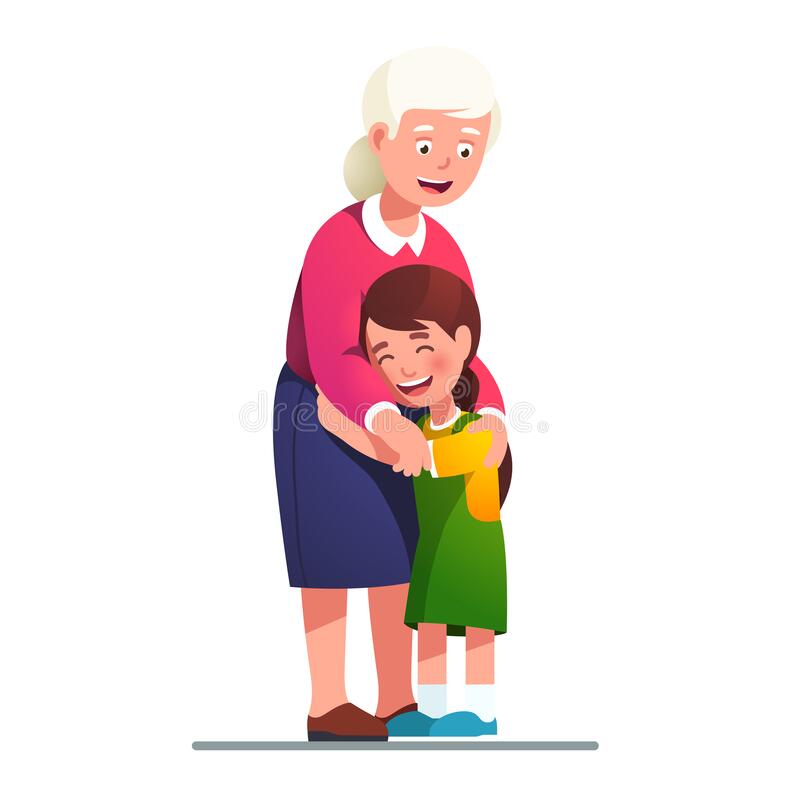 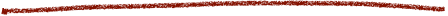 A Avó do Menino.A avóvive só.Na casa da avóo galo lirófaz "cocorocó!"A avó bate pão-de-lóE anda um vento-t-o-tóNa cortina de filó.A avóvive só.Mas se o neto meninóMas se o neto RicardóMas se o neto travessóVai à casa da avó,Os dois jogam dominó.Cecília Meireles
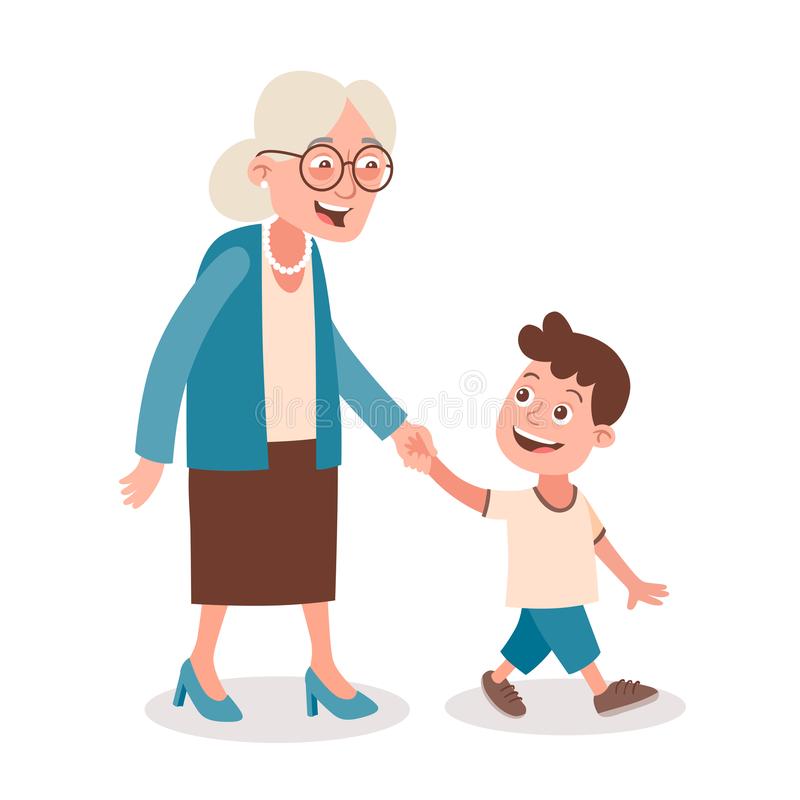 6
Desenho para colorir
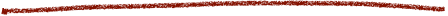 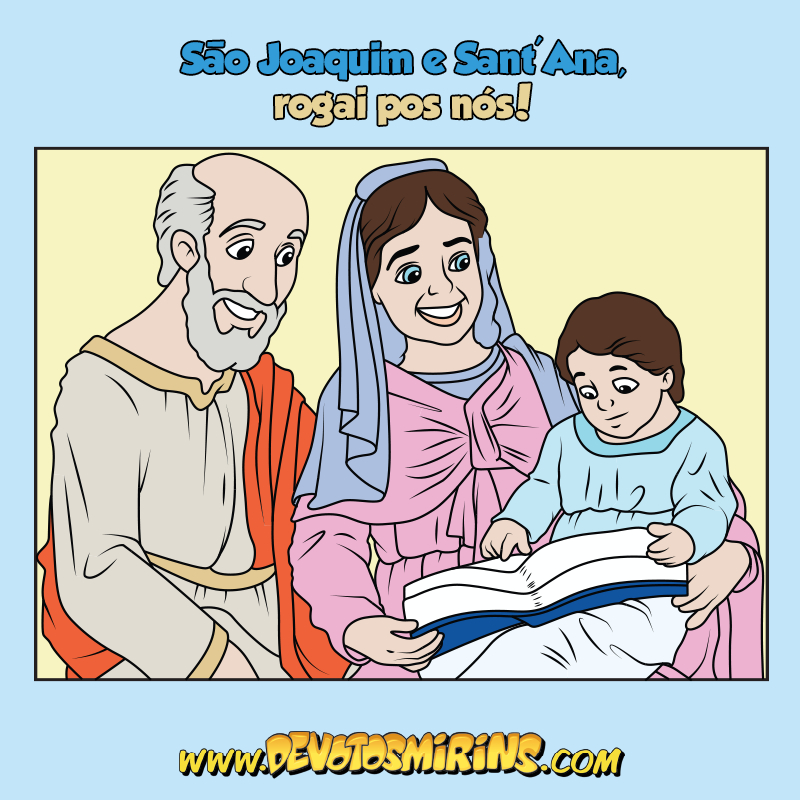 7
*Desenho retirado da página: Devotos Mirins
Desenho para colorir
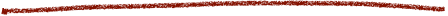 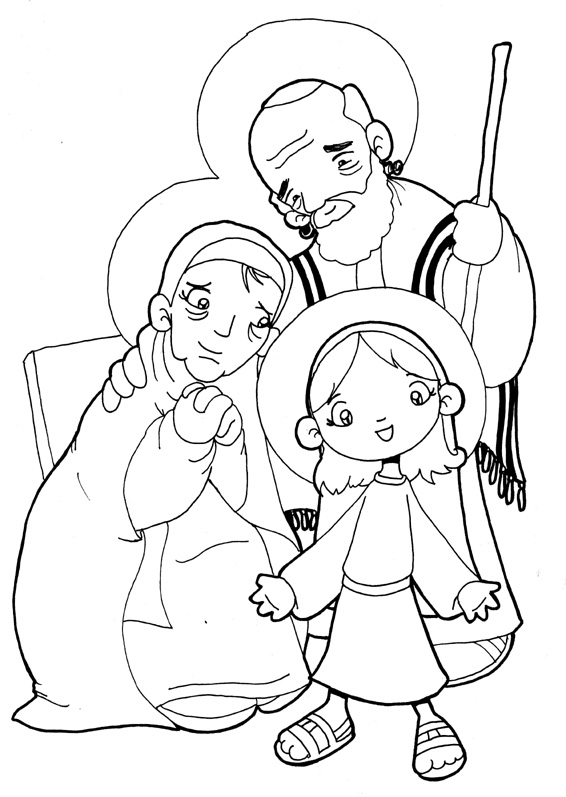 8
*Desenho retirado da página: Tudo desenhos
Vamos presentear o Padre?
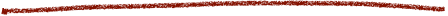 Na última formação já confeccionamos um cartão bem bonito para nossos queridos Vovô e Vovó, certo?
Então dessa vez, vamos confeccionar um cartão para o Padre da sua paróquia!
Você sabia que o dia do Padre já está chegando? Vamos fazer um cartão bem bonito para presentear o nosso querido Sacerdote que é figura de Cristo aqui na Terra? 
No lado de fora do cartão faça um desenho, recorte e colagem ou cole uma foto sua com o padre, depois do lado de dentro do cartão escreva uma mensagem bem bonita para ele.
Feliz Dia dos Padres!
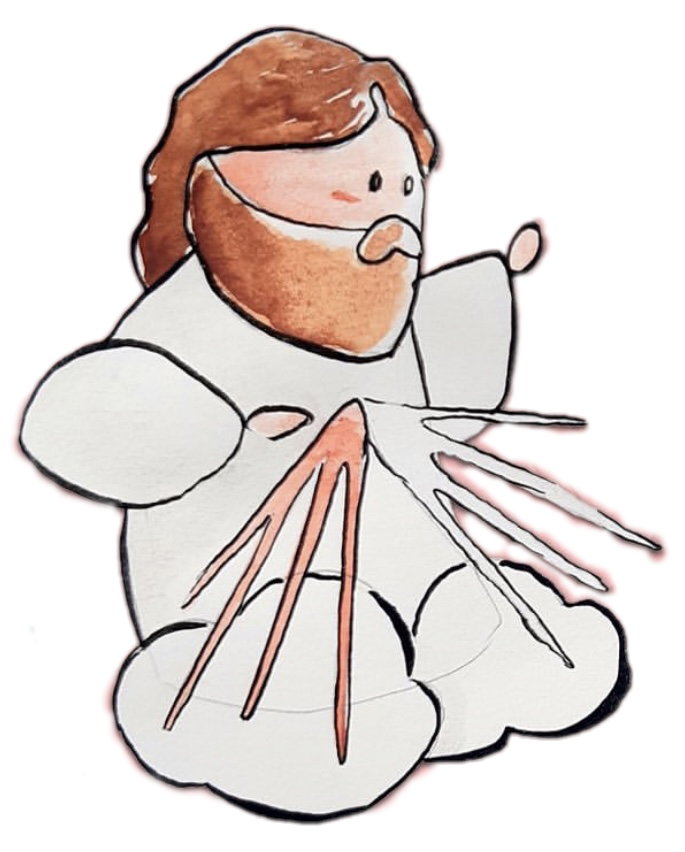 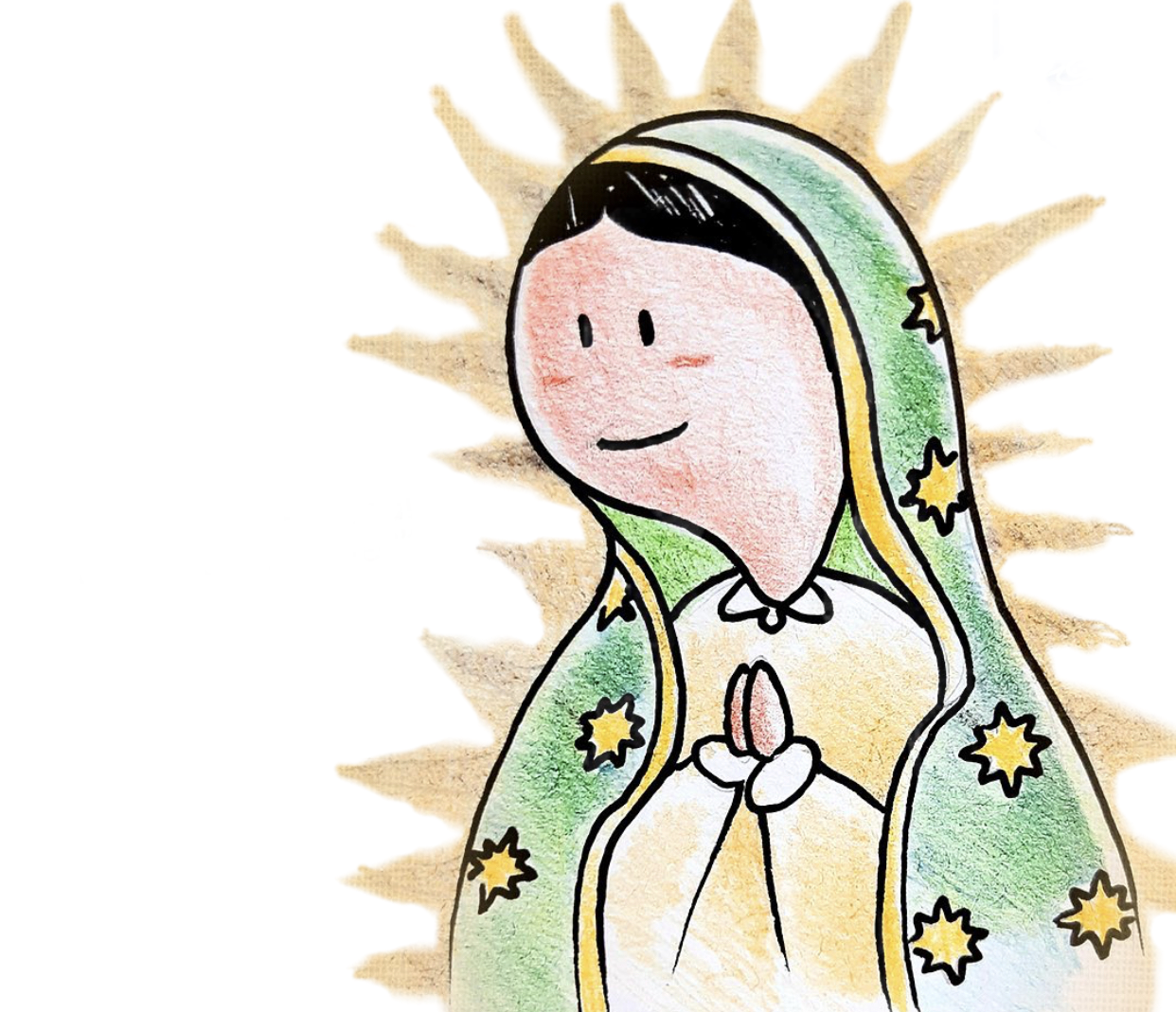 Tudo por Jesus, nada sem Maria!
9
Jogo do Labirinto
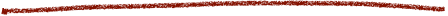 Ajude São Joaquim chegar até Santa Ana!
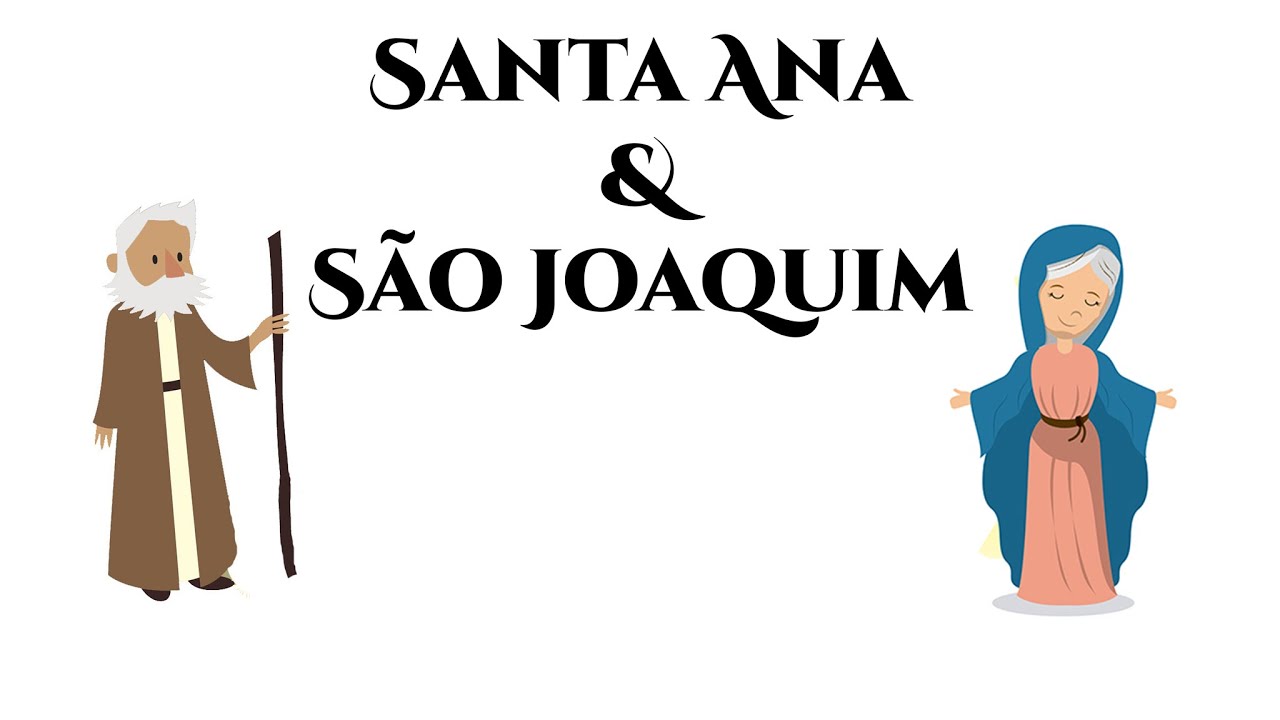 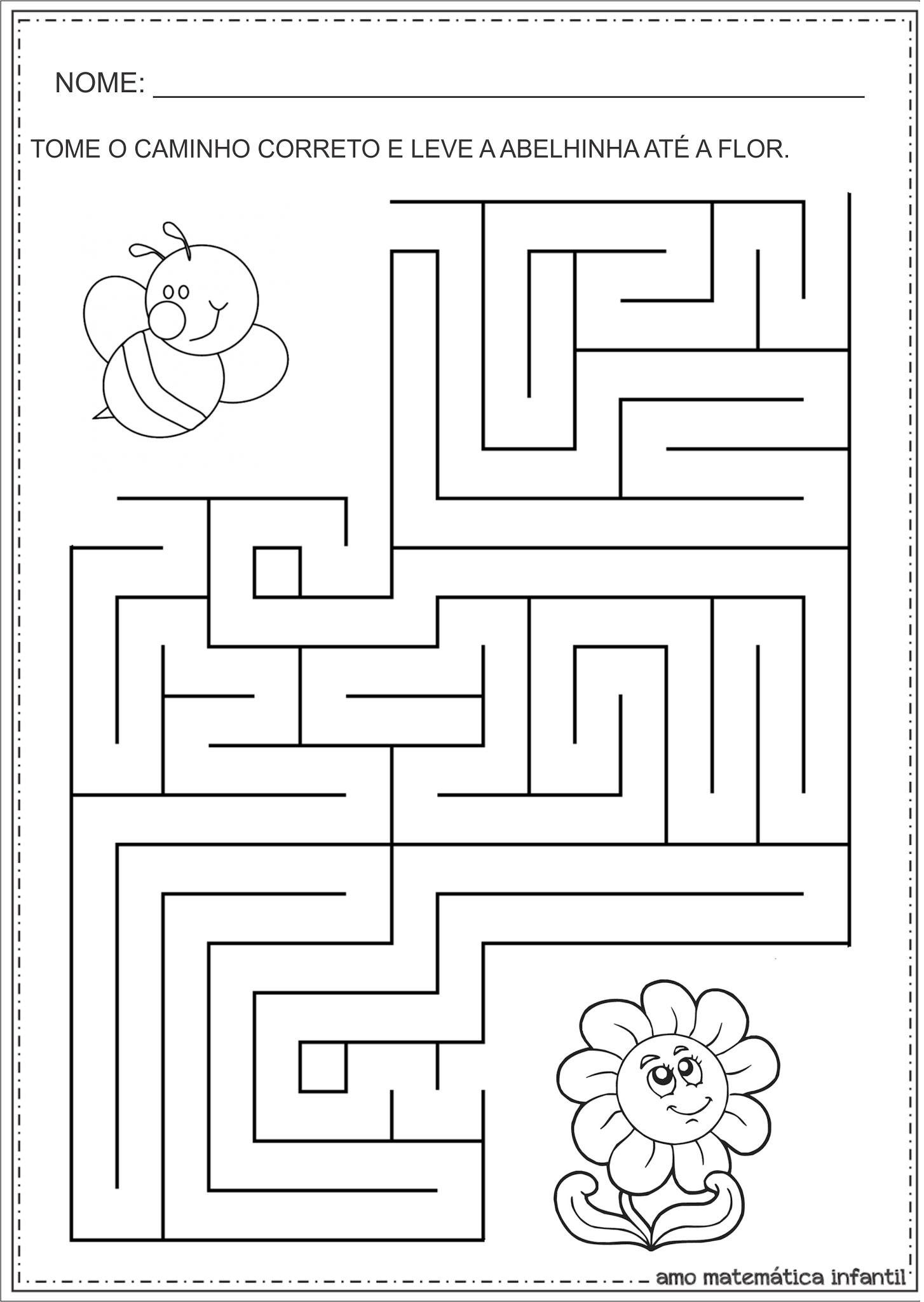 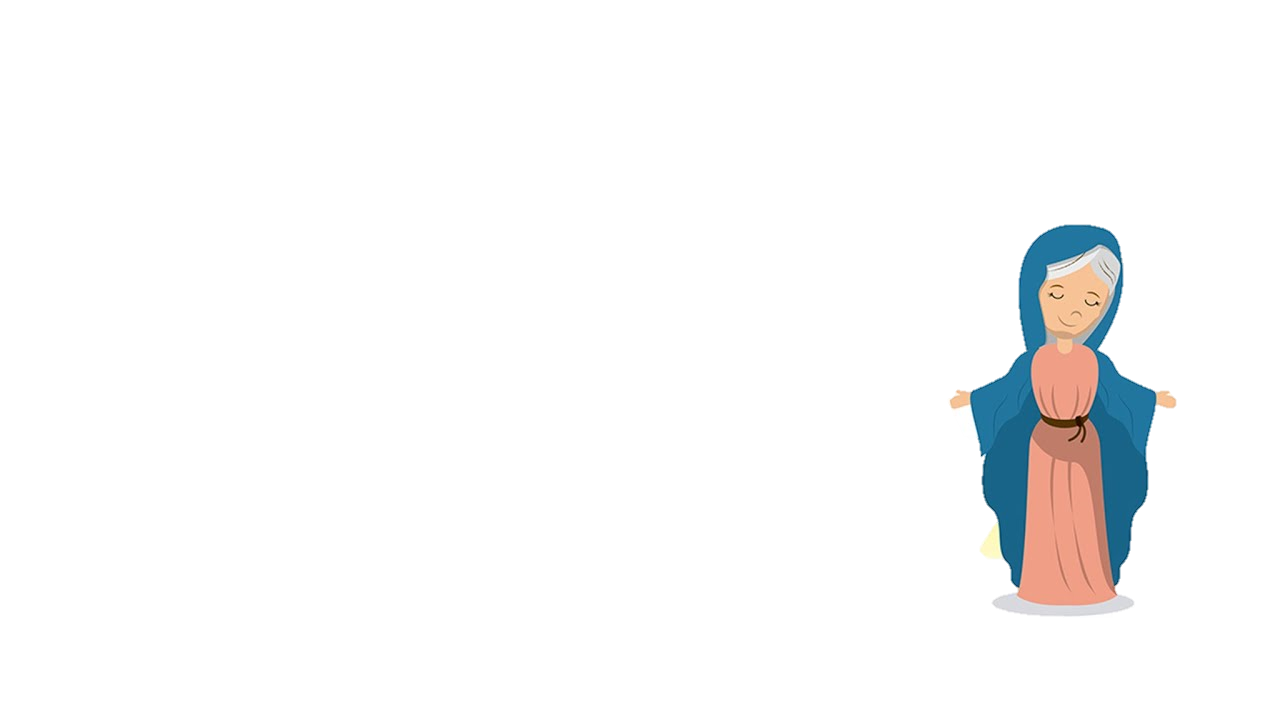 10
Jogo dos 7 erros
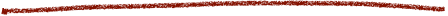 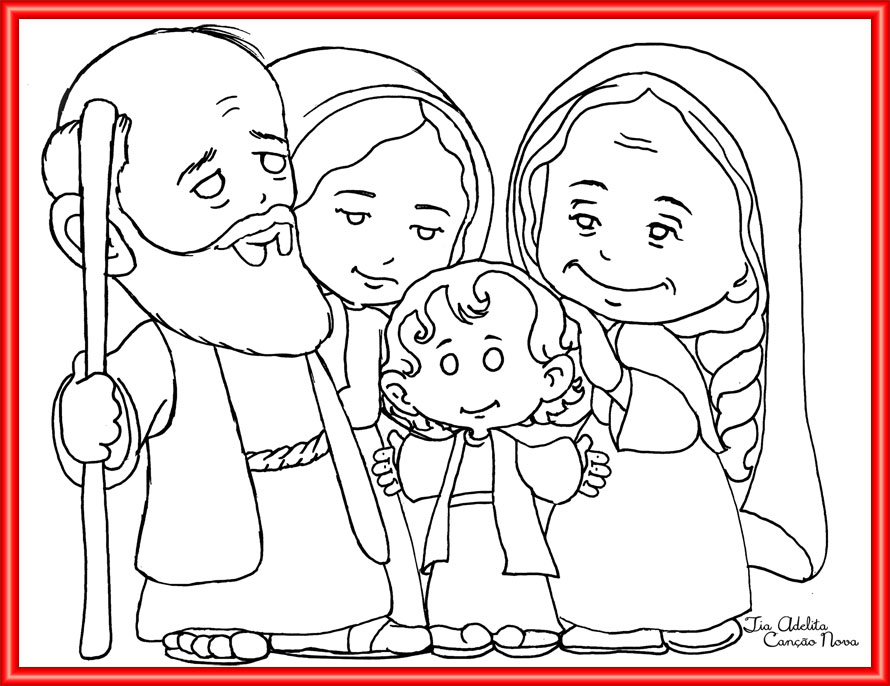 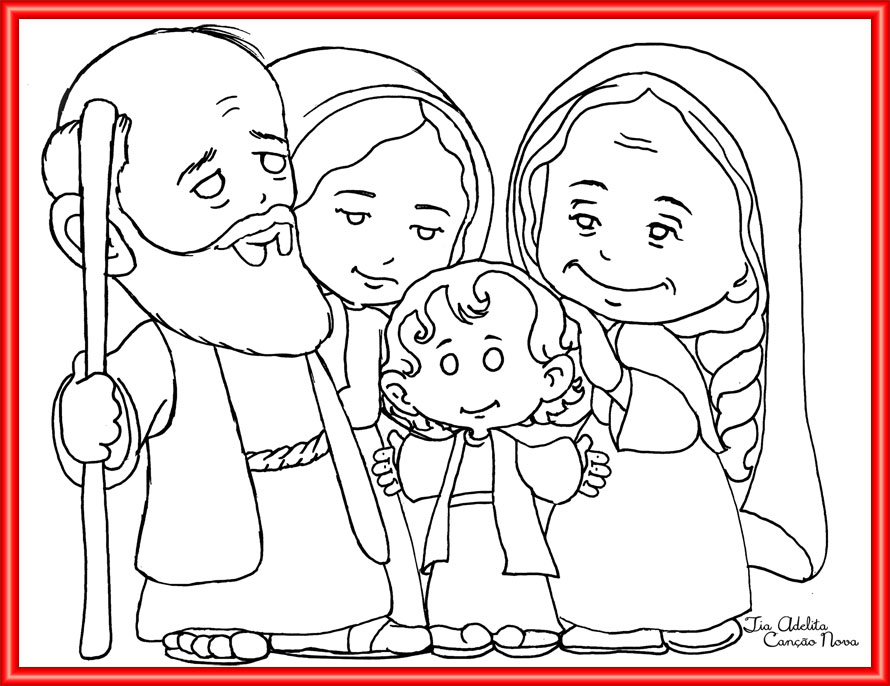 11
*Desenho retirado da página: Amigos do céu- Canção Nova- Tia Adelita
Caça-Palavras
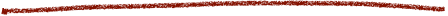 Santa Ana e São Joaquim foram santos virtuosos, algumas dessas virtudes estão abaixo, ache as virtudes no caça-palavras:

BONDOSOS	TEMENTES A DEUS		PERSEVERANTES

PIEDOSOS		CARIDOSOS
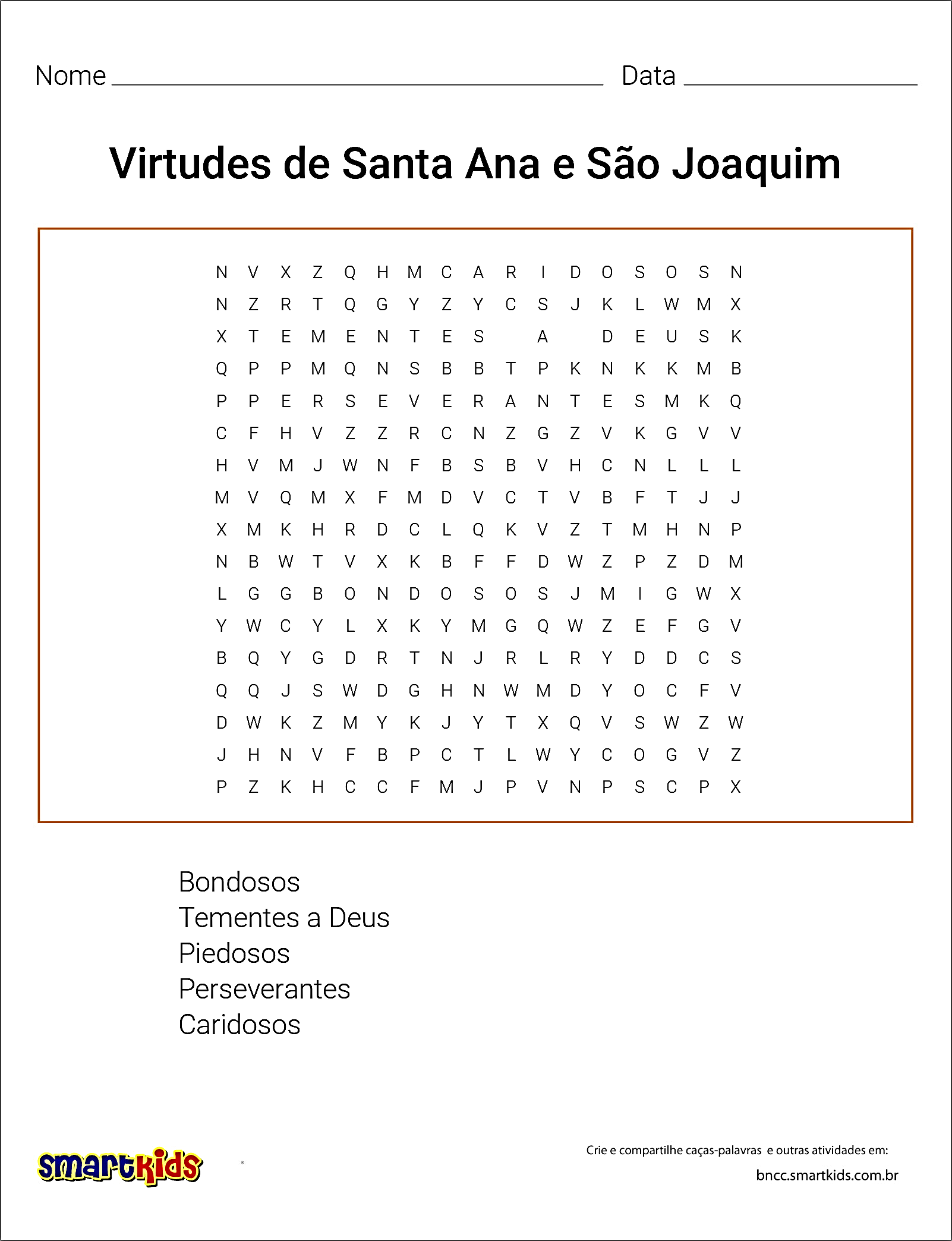 12
Desenho livre
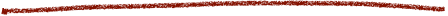 Com a ajuda dos pais ou sozinho (a), registre aqui o que aprendeu sobre Santa Ana e São Joaquim. Pode ser desenho, pintura, colagem, foto... solte a imaginação! Depois nos envie uma foto do que você fez para que possamos arquivar na nossa “Galeria”
Para aqueles que já sabem escrever registre aqui o que você aprendeu com essa formação e o que ainda não sabia. Estamos curiosos para saber!
13